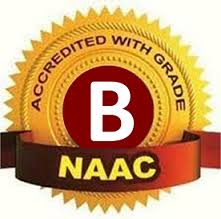 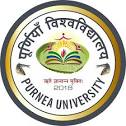 M.L. Arya College, Kasba(NAAC “B” Grade College)
POLITICAL THEORY
                                                
Topic- Main Features of Pluralism
                                                              



                                                               
  				        
  				       Presented By 
Dr. Anuany Prakash Sinha 
Guest   Faculty
Dept. of Political Science
cgqyokn dh eq[; fo'ks"krk,¡ (Main Features of Pluralism)
cgqyokn ds fofHkUu fo}kuksa ds fopkjksa ds vk/kkj ij cgqyokn dh eq[; fo'ks"krk,¡ fuEufyf[kr gSa
1- jkT; lEiw.kZ ugha gS 
		bl fl)kar ds vuqlkj euq"; dk thou cgqeq[kh gSA euq"; viuh vko';drkvksa dh iwfrZ ds fy, vusd leqnk;ksa dh LFkkiuk djrk gSA bu leqnk;ksa esa jktuhfrd] lkekftd] /kfeZd] vkfFkZd rFkk lkaLÑfrd laxBu gksrs gSaA vius thou ds izR;sd igyw dks rHkh ;g iw.kZ:i ls fodflr dj ldrk gS ;fn bu leqnk;ksa dh vius {ks= esa Lora=rk gksA leqnk;ksa dks vius&vius {ks= esa izHkqlÙkk izkIr gksuh pkfg,A izHkqlÙkk dsoy jkT; ds ikl u gksdj lHkh leqnk;ksa esa foHkkftr gksuh pkfg,A bl izHkqlÙkk ij jkT; dk ,dkf/kdkj ugha gksuk pkfg,A
2- O;fDr dk laca/k vU; leqnk;ksa ls Hkh gS% 
	O;fDr jkT; ds izfr gh oQknkj ugha gS cfYd mu lc leqnk;ksa ds izfr oQknkj gS ftldk og lnL; gSA vf/kdka'k O;fDr vius /kfeZd rFkk vkfFkZd leqnk;ksa ds izfr brus vf/kd oQknkj gksrs gSa fd os jkT; dk Hkh fojks/k djus ds fy, rS;kj gks tkrs gSaA vr% jkT; vdsyk O;fDr dh oQknkjh dk vf/kdkjh ugha gS vkSj u gh vdsys mlh ds ikl izHkqlÙkk gksuh pkfg,A

3- jkT; dk dk;Z{ks=k lhfer gksuk pkfg,% 
	jkT; dk eq[; mís'; O;fDr ds jktuhfrd thou dh mUufr djuk gksrk gSA cgqyokfn;ksa ds vuqlkj mls vius dk;Z jktuhfrd {ks= rd gh lhfer j[kus pkfg, ftlls vU; leqnk; O;fDr ds fodkl esa iw.kZ ;ksxnku ns ldsaA f'k{kk dSlh gksuh pkfg,] mRiknu ds lk/kuksa dh O;oLFkk D;k gksuh pkfg, bR;kfn ckrksa ls jkT; dk dksbZ eryc ugha gksuk pkfg,A
4- jkT; ds vfLrRo dh LohÑfr% 
	cgqyoknh jkT; dks lekIr djus ds i{k esa ugha gS cgqyoknh jkT; dks mi;ksxh le>rs gSa ijUrq mlds vuqlkj jkT; ds lkFk&lkFk vU; leqnk;ksa dks Hkh Lora=rk nsuk pkgrs gSaA vr% cgqyoknh jkT; dh ,dy izHkqlÙkk dk fojks/kh gS u fd Lo;a jkT; dkA

5- izHkqlÙkk dk vk/kj la?kkRed gksuk pkfg,% 
	cgqyokfn;ksa ds erkuqlkj lekt dk laxBu la?kkRed gSA ftl izdkj la?k jkT; esa dbZ jkT; feydj la?k dh LFkkiuk djrs gSaA ijUrq viuh izHkqlÙkk dk var ugha djrs] mlh izdkj la?kkRed lekt esa fofHkUu leqnk;ksa dks vius mís'; dh iwfrZ ds fy, Lora=rk gksuh pkfg,A lekt esa fofHkUu leqnk; lkekU; fgrksa dh j{kk ds fy, laxfBr vo'; gksa ijUrq izR;sd leqnk; viuh lÙkk dks vo'; cuk, j[ksaA

6- O+kQkuwu dk ikyu mi;ksfxrk osQ dkj.k% 
	cgqyokfn;ksa ds erkuqlkj O;fDr jkT; dh vkKk dk ikyu bl dkj.k ugha djrk fd jkT; izHkqlÙkk laiUu gS vkSj mldh vkKk dk mYya?ku djus ij mls
n.M feysxk cfYd og dkuwu dk ikyu mi;ksfxrk ds dkj.k djrk gSA bl izdkj cgqyoknh jkT; dks ,d mi;ksxh laLFkk ekurs gSaA ftl izdkj vU; leqnk; O;fDr ds thou dks fodflr djus ds fy, iz;Ru djrs gSa mlh izdkj jkT; Hkh O;fDr  ds jktuhfrd thou dk fodkl djrk gSA bl izdkj dkuwu dk vk/kj 'kfDr u gksdj mldh mi;ksfxrk gSA

7- fodsanzhdj.k ds i{k esa% 
	cgqyoknh izHkqlÙkk dk fodsanzhdj.k pkgrs gSaA mlds erkuqlkj dsanzhdj.k ls
leqnk;ksa dh Lora=rk lekIr gks tkrh gSA blfy, izHkqlÙkk jkT; rFkk vU; leqnk;ksa esa c¡Vh gksuh pkfg,A

8- jkT; dh fujadq'krk dk fojks/k% 
	cgqyoknh jkT; dh fujadq'krk rFkk vlhfer 'kfDr;ksa dk fojks/k djrs gSa
ij os O;fDr dks vfu;af=r Lora=rk ds i{k esa ugha gSaA cgqyoknh O;fDr dh vis{kk leqnk;ksa ds vf/kdkjksa rFkk Lora=krk ij tksj nsrs gSaA
9- jkT; vkSj lekt esa varj% 
	vkn'kZokfn;ksa dh rjg cgqyoknh jkT; vkSj lekt dks ,d ugha ekurs gSaA
cgqyokn ds vuqlkj] Qk¡lhokfn;ksa dk ;g dFku xyr gS fd lHkh dqN jkT; ds vUnj gS] jkT; ds ckgj rFkk jkT; ds fo#) dqN ughaA cgqyokfn;ksa ds vuqlkj] jkT; lekt dk og vax gS tks mís'; vkSj dk;Z{ks= dh n`f"V esa lekt dk lgxkeh ugha gks ldrkA bl laca/ esa eSdkboj (Maciver) us fy[kk gS fd] jkT; ,d ,slk
laxBu gS ftls lekt dk ledkyhu ;k le foLrkj okyk ugha dgk tk ldrkA jkT; dk fuekZ.k rks lekt ds varxZr ,d fuf'pr O;oLFkk ds :i esa dqN fo'ks"k mís';ksa dh izkfIr gsrq gh fd;k tkrk gSA

10- jkT; lkekftd laLFkkvksa ds v/khu% 
	cgqyokfn;ksa dk dguk gS fd bfrgkl bl ckr dk xokgh nsrk gS fd jkT; lnk gh lkekftd laLFkkvksa ds lkeus >qdrk vk;k gSA izks- ykWLdh dk dguk gS fd jkT; dHkh Hkh loZ'kfDreku rFkk fujadq'k ugha jgk gSA izFke egk;q) esa fczfV'k ljdkj osYl dh [kkuksa esa fonzksgh etnwjksa ds fo#) ^'kL=kL= vf/kfu;e* (Munitions Act) dks ykxw ugha dj ldhA bl izdkj vesfjdu jsyos deZpkjh
la?k us gM+rky dh /kedh nsdj ljdkj ls vkB ?k.Vs dk fnu Lohdkj djok fy;k FkkA Hkkjr esa ,sls mnkgj.kksa dh deh ugha gSA blls Li"V gksrk gS fd ljdkj dks lkekftd laxBuksa dh ek¡xksa dks Lohdkj djuk iM+rk gSA 
	ge cgqyokfn;ksa ds fl)kar dks xSVsy (Gettell) ds 'kCnksa esa o.kZu djrs gSaA xSVsy (Gettell) ds vuqlkj] cgqyoknh jkT; dks ,d vuks[kh laLFkk ekuus ls budkj djrs gSaA muds erkuqlkj nwljs leqnk; Hkh cjkcj ds egÙoiw.kZ rFkk LokHkkfod gSaA mudk er gS fd ;s leqnk; vius {ks= esa mlh izdkj izHkqlÙkk laiUu gSa tSls jkT; vius {ks= esaA
vkykspuk (Criticism)
1- cgqyokn vjktdrk dk leFkZu djrk gS%
2- jkT; nwljs leqnk;ksa ds vfLrRo ds fy, vko';d gS%
3- leqnk;ksa ds fookn Hkh jkT; lqy>krk gS%
4- cgqyokn vLi"V gS%
5- izHkqlÙkk dk foHkktu fdl izdkj fd;k tk,\%
6- izHkqlÙkk dk foHkktu djuk jkT; dks u"V djuk gS%
7- lHkh leqnk; leku Lrj ds ugha gSa%
8- leqnk;ksa ds lnL;ksa ij vR;kpkj jksdus ds fy, jkT; dk loksZPp gksuk vko';d gS%
THANK YOU